Remediation in Wetlands
Paul R. Krause, Ph.D.
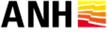 Knowledge Management Program
Sensitive Ecosystem WorkshopBogota, ColombiaNovember 2012
Remediation in Wetlands
After the effects of an impact remedial alternatives must be addressed
Remediation functions to restore a level of ecosystem service lost from an impact
Remediation is NOT compensation paid for lost services
Restoration – habitat services 
Removal – removal of contamination
Restoration
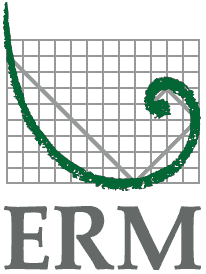 The world’s leading sustainability consultancy
Restoration
Good restoration requires knowing and understanding the environmental baseline conditions prior to the impact 

The baseline provides that target for restoration

Habitat type
Habitat density
Flora
Fauna
Habitat function
Biodiversity
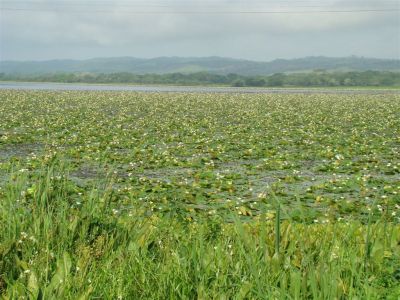 Restoration
All stakeholders should be involved in the design of a restoration project
Cooperative restoration projects are the most successful
All voices are heard
Considers all functions of the ecosystem
Provides feedback to engineers for design
Creates trust
Brings all partiestogether
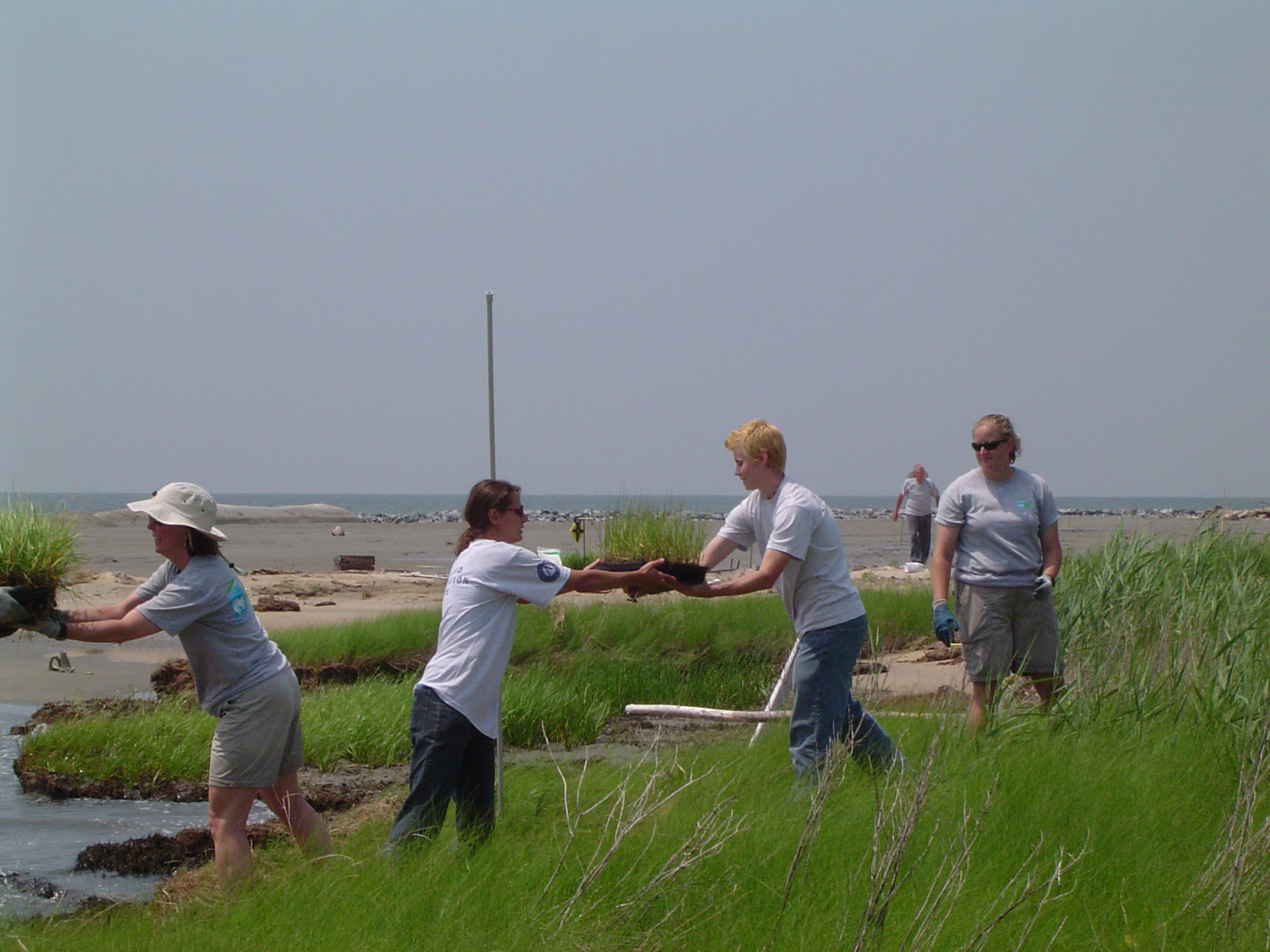 Restoration
Restoration projects must be allowed to succeed and not rushed
Most projects involve replanting vegetation that is often slow growing
Success is often measured years aftera project has started
Mangrove forest restoration requiresmany years of care, but can producevery strong results
Provides shoreline protection and fishinghabitat
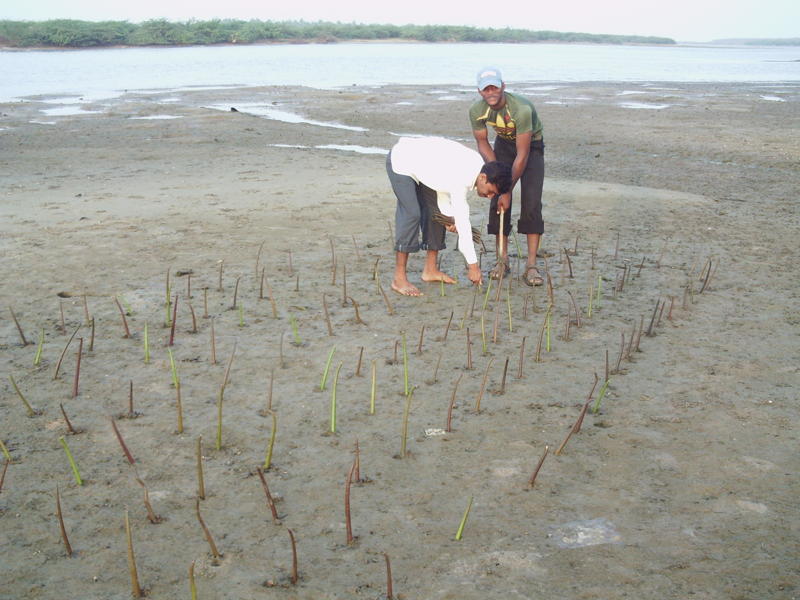 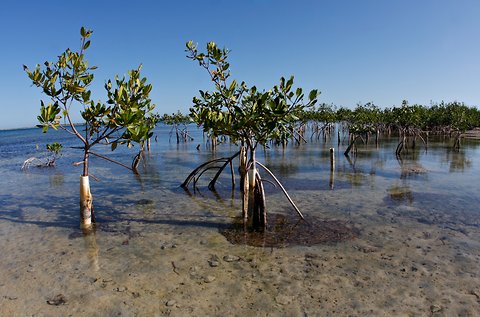 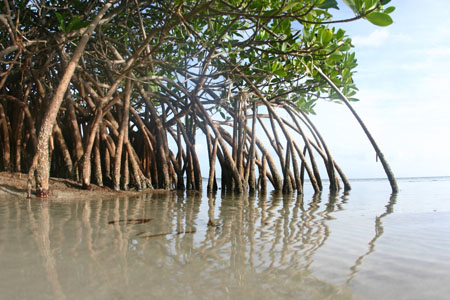 Restoration - Technologies
Planting of native vegetation can be utilized to rebuild plant biodiversity
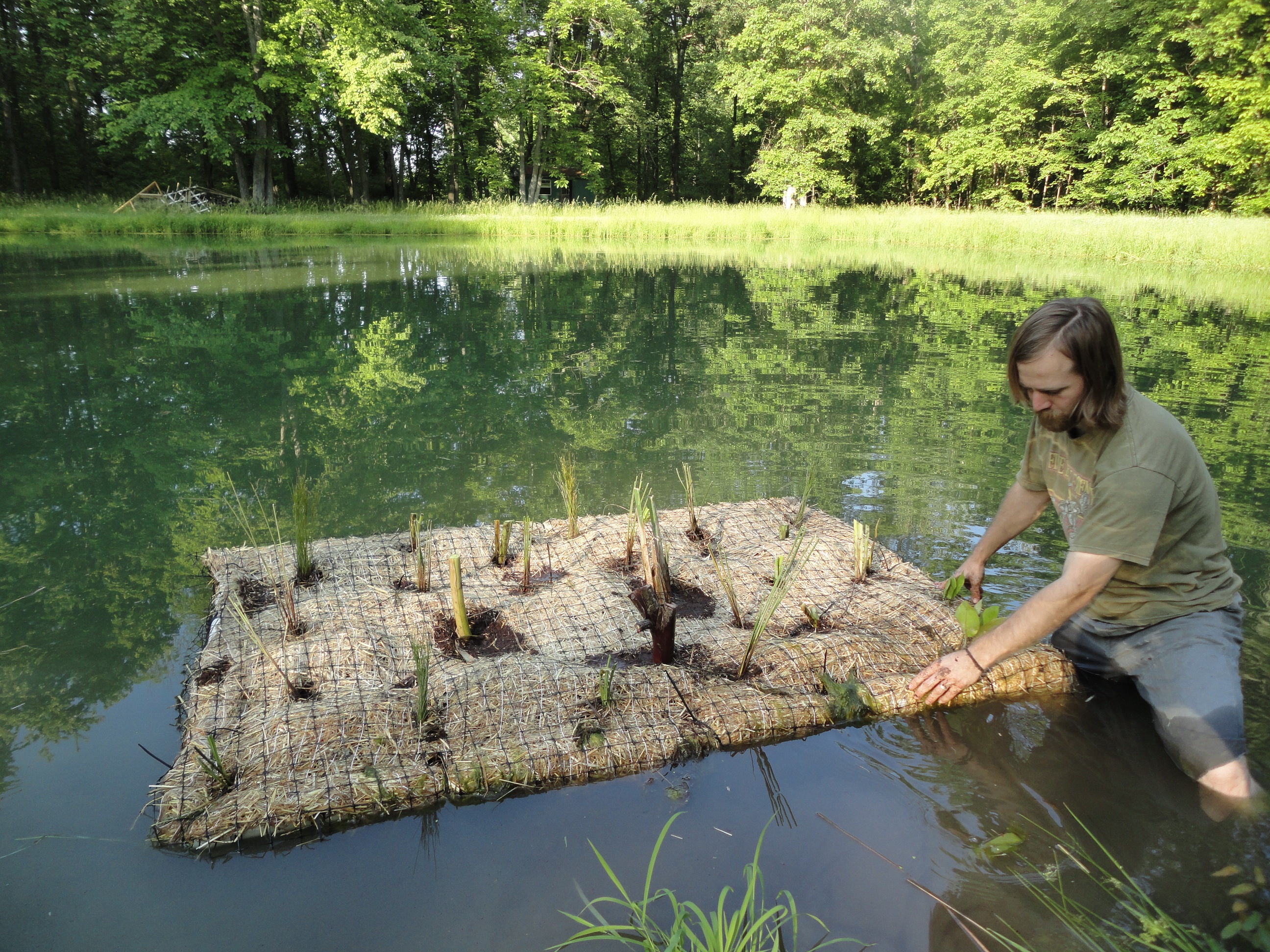 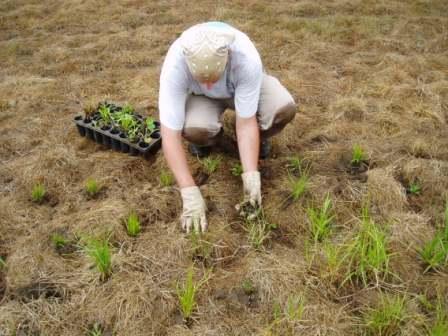 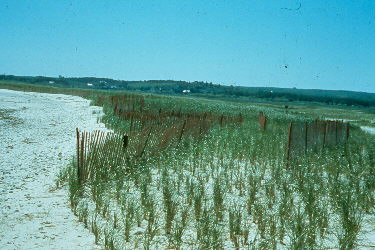 Restoration - Technologies
Engineering technologies can be used to design water channels to restore water flow to historic levels
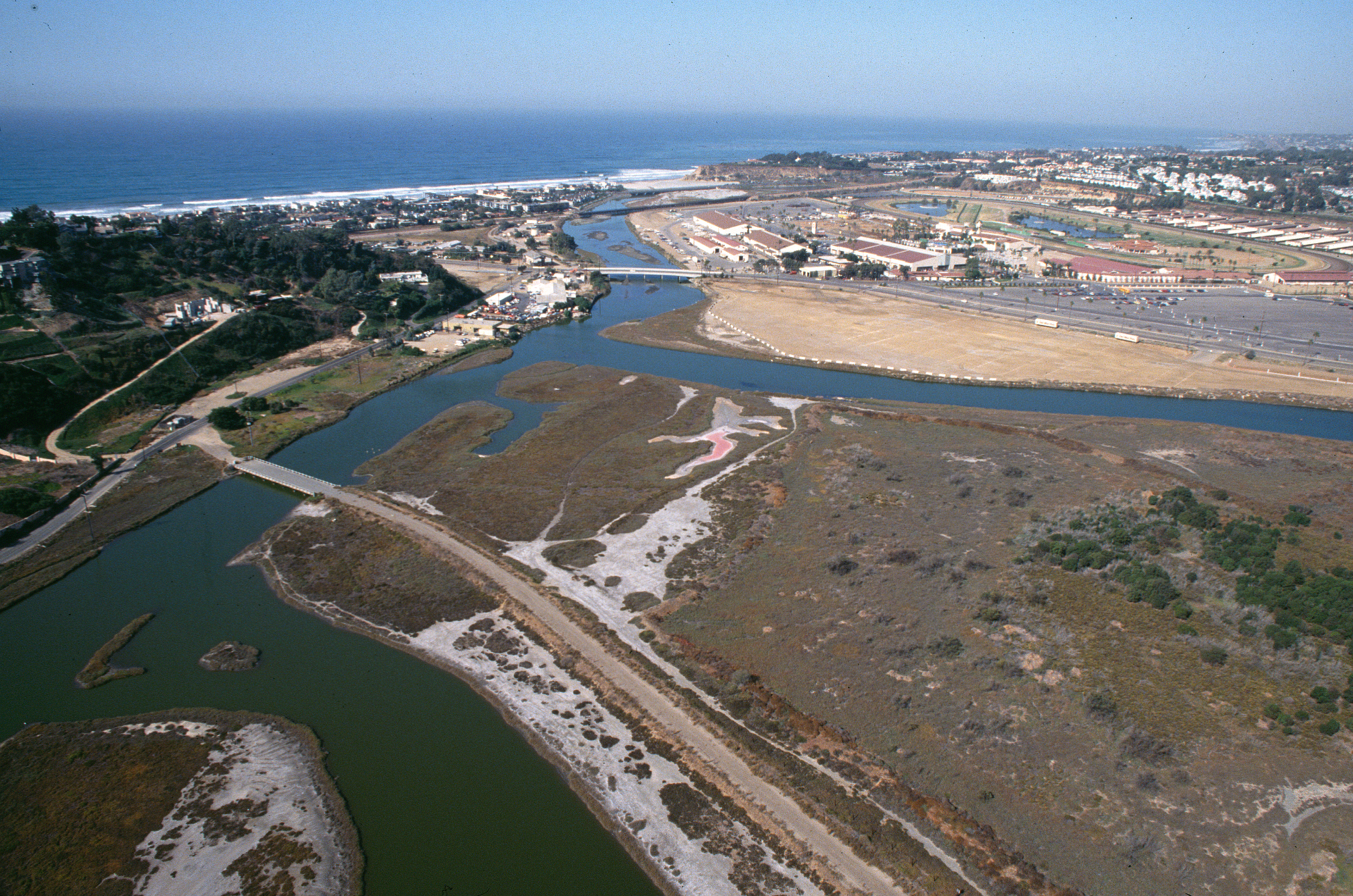 Restoration – Goose Pointe, Louisiana
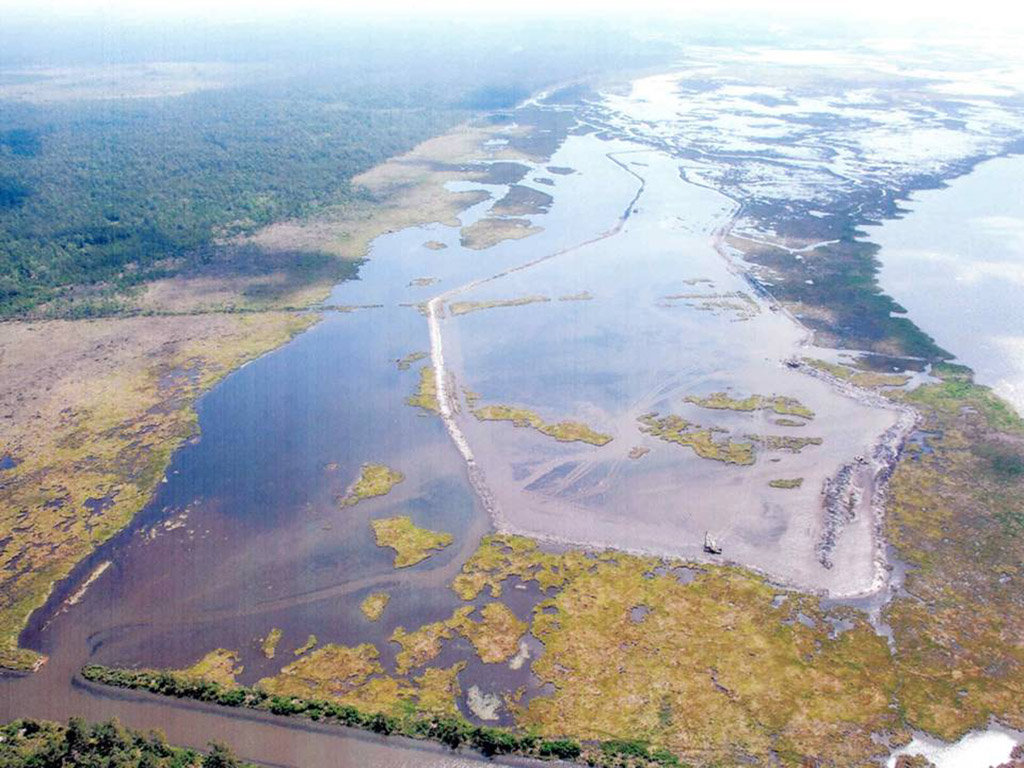 Restoration – Goose Point, Louisiana
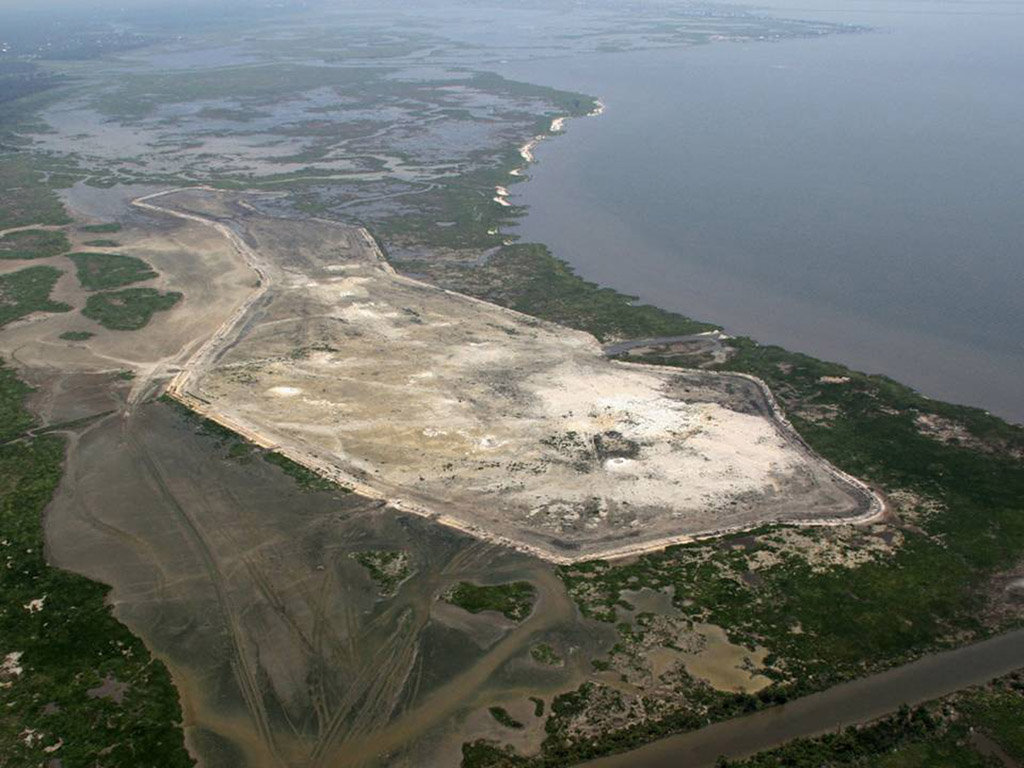 Restoration – East Grand Terre Island, Louisiana
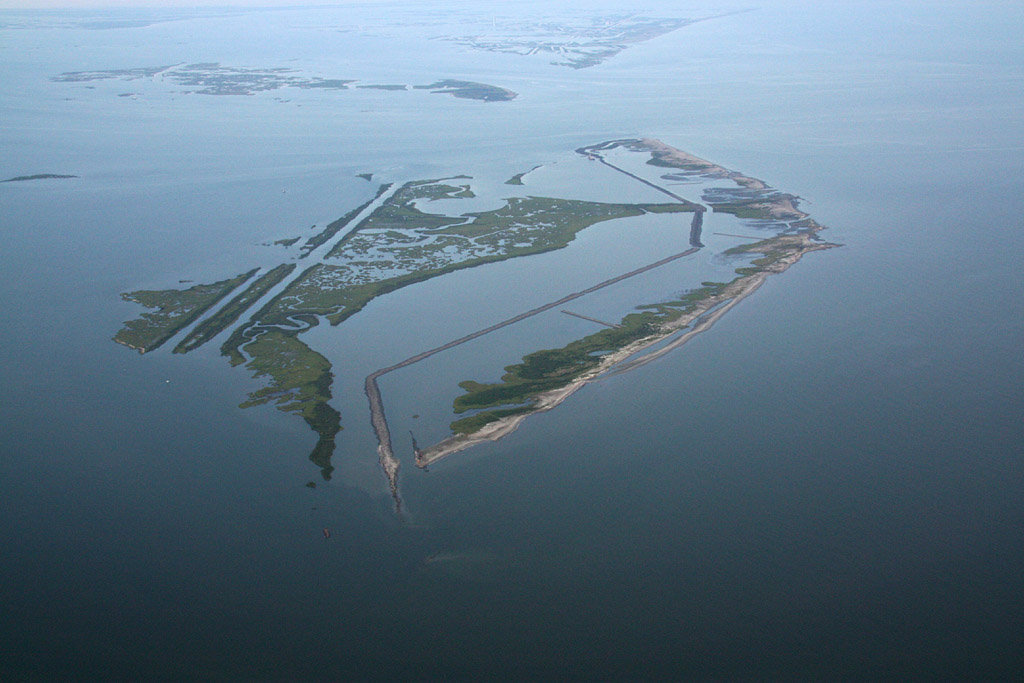 Restoration – East Grand Terre Island, Louisiana
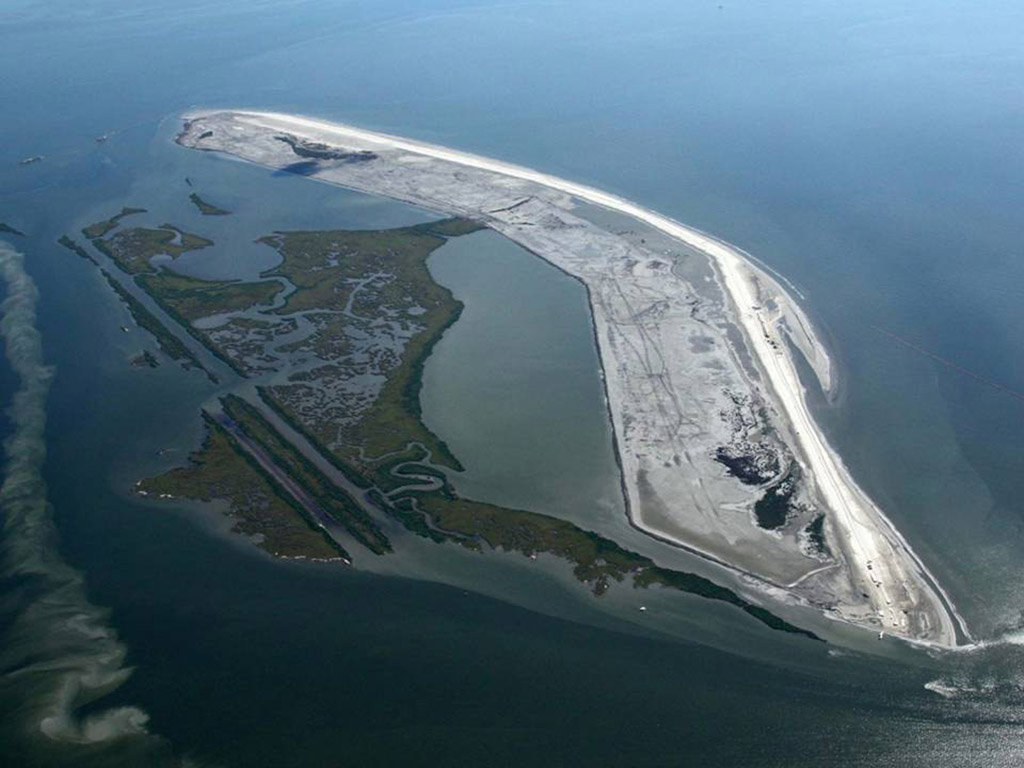 Removal
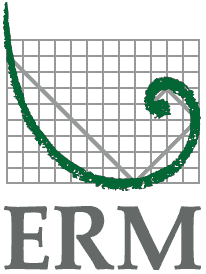 The world’s leading sustainability consultancy
Removal
Sometimes it is important to remove contaminated land.
In wetlands this is often done by dredging prior to a restoration effort
Dredging can be done by several methodsHydraulic Dredging
Underwater suction cutter dredges
Bucket Dredging
Clamshell
Environmental 
Excavator

Disposal can be a problemfor contaminated material
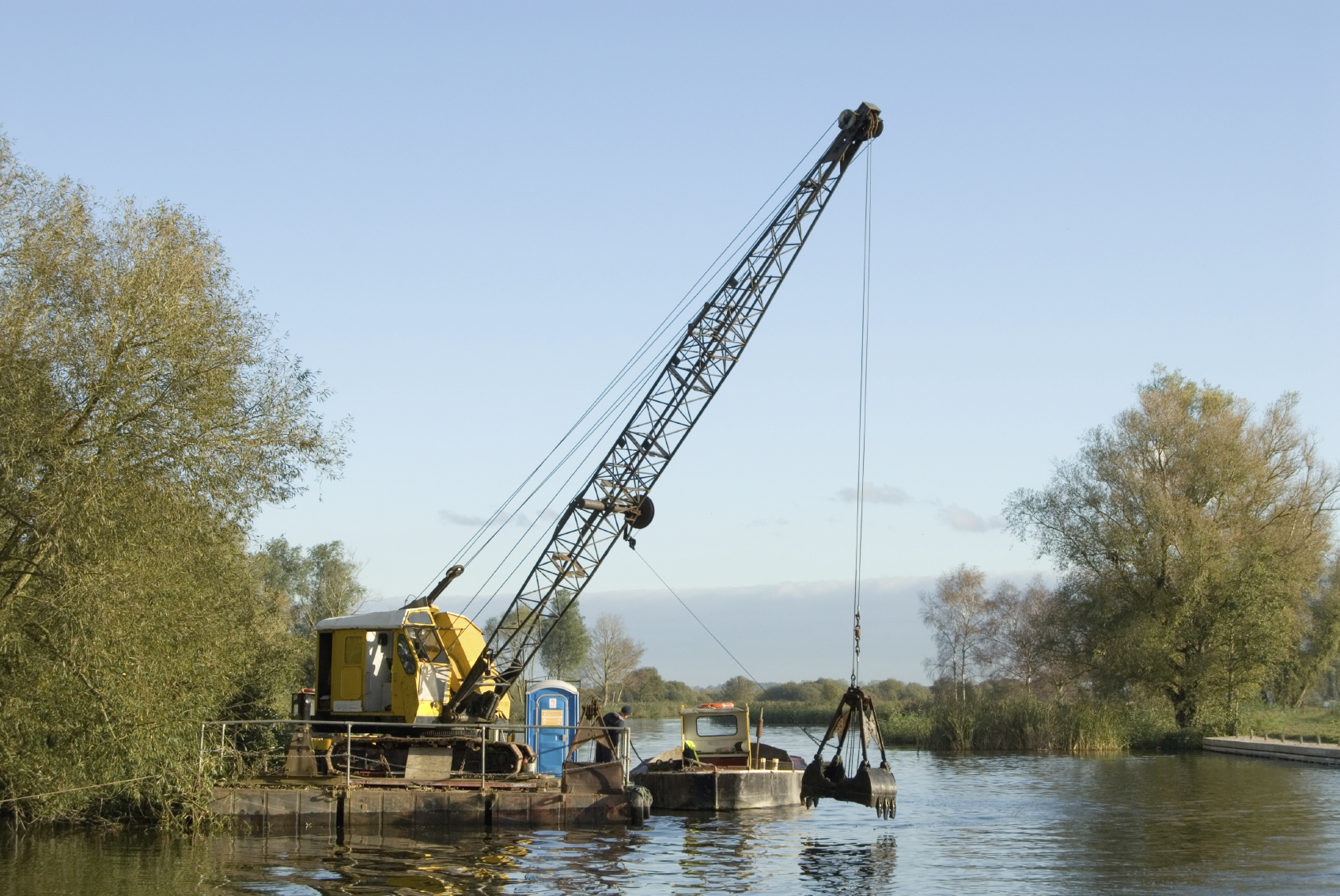 Removal - Dredges
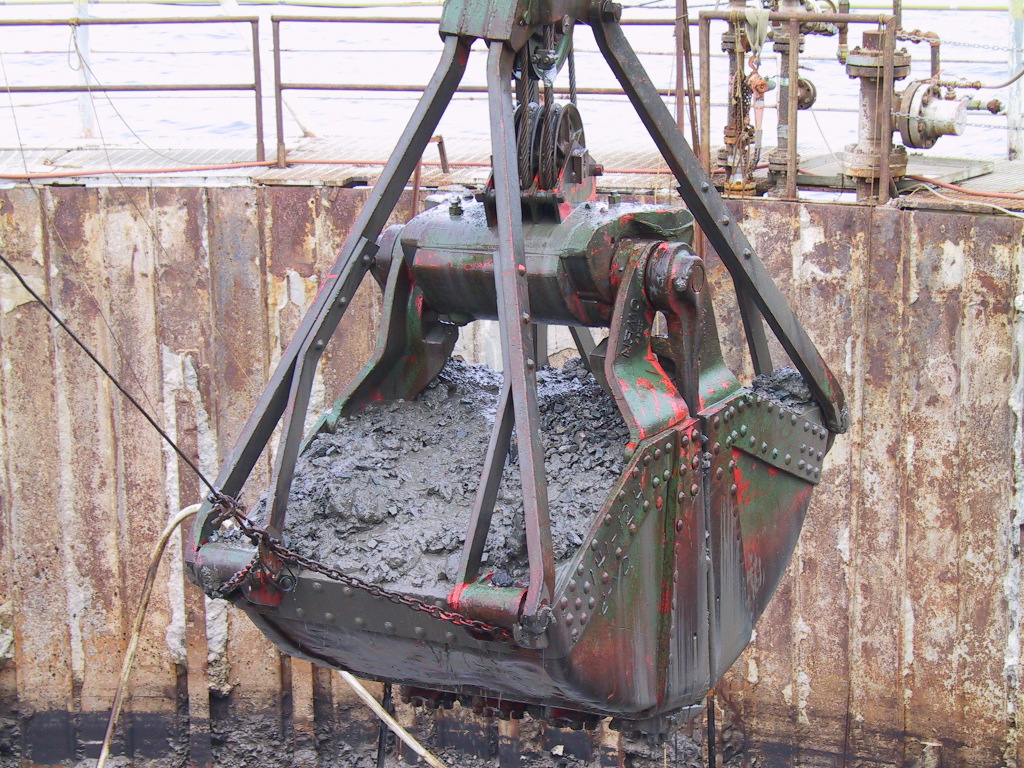 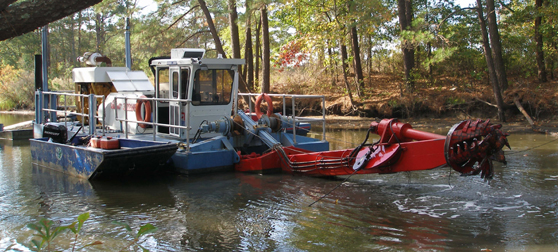 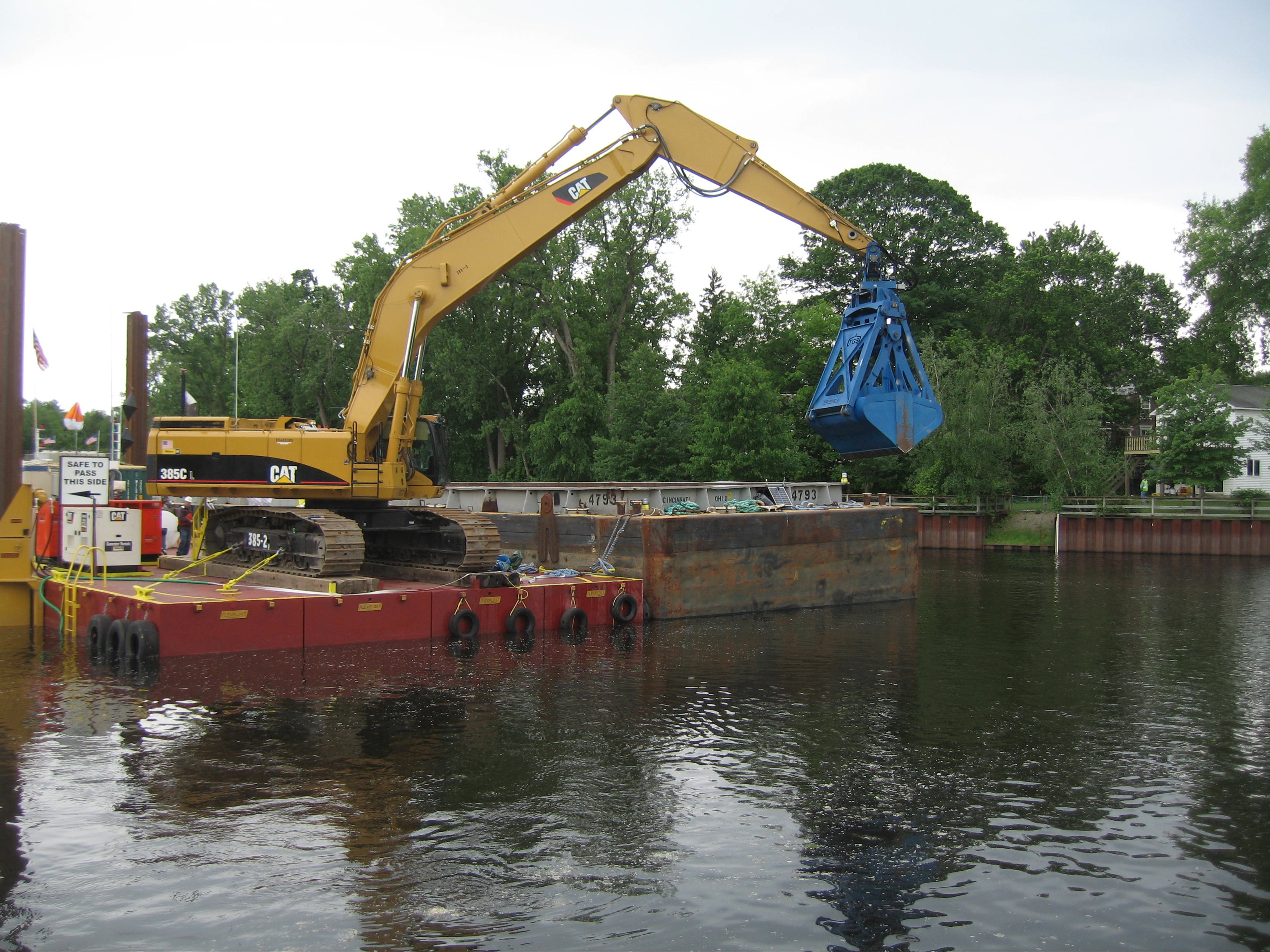 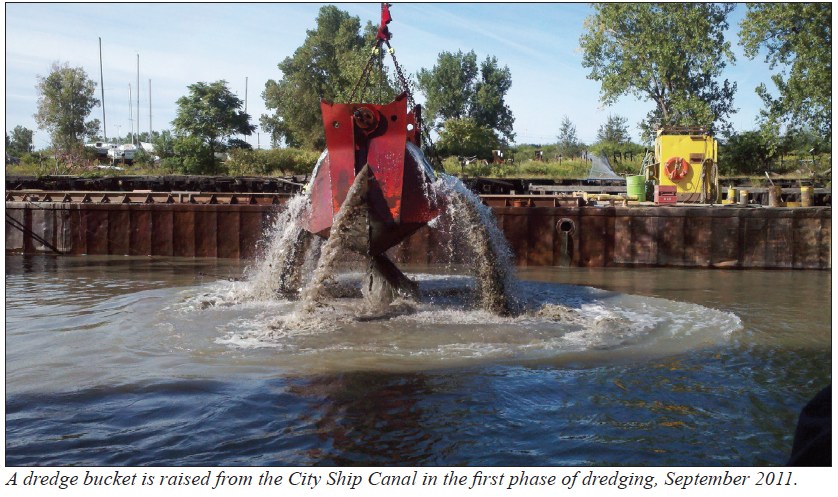 Removal - Disposal
Disposal of dredged material at sea is generally forbidden under the London Convention
Onshore disposal 
Landfills
Designated disposals sites
Land creation
Offshore disposal
Shoreline replenishment
Beach replacement
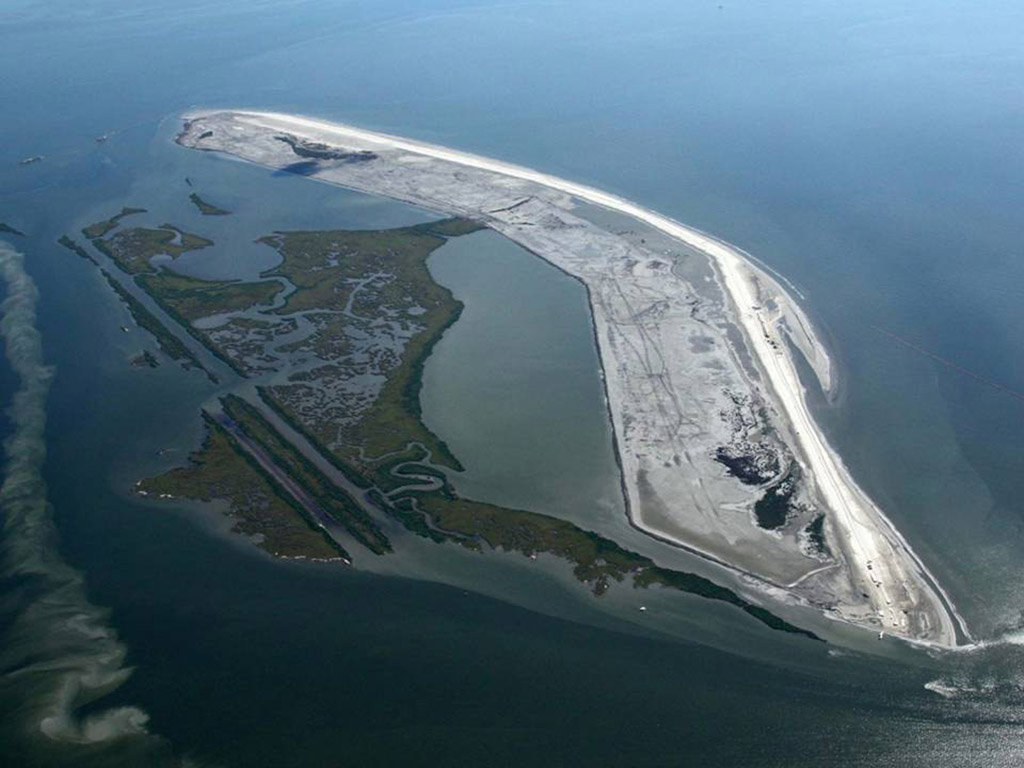 Conclusions
Remediation generally takes two forms with restoration of lost services and removal of contamination
Restoration requires knowing the baseline conditions

Restoration projects should include all stakeholders

Restoration projects often take long to show success
Removal projects generally require dredging of contaminated sediment in wetlands
Removal projects can generate sediment to be used for beneficial uses
Effects on Wetland Function or Service
Any Questions?
18
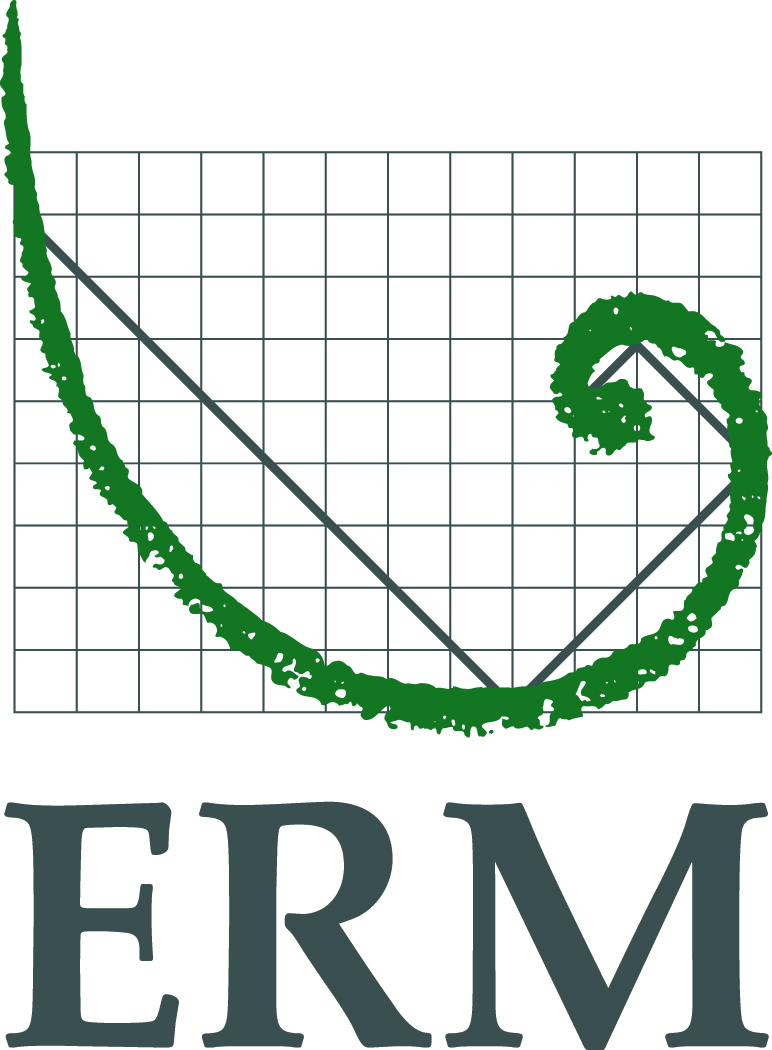 www.erm.com
19